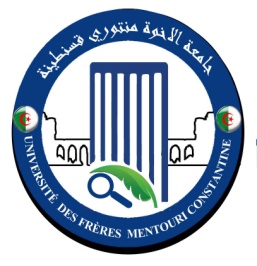 Université des Frères Mentouri Constantine
Faculté des Sciences de la Nature et de la Vie
Département du tronc commun ; 1 ère  année LMD
Module : Sciences de la vie et impacts socio-économiques
Chapitre 4 : 

Intérêt de la biologie dans le diagnostic des maladies animales et végétales.
Intérêt de la biologie dans le diagnostic des maladies animales et végétales
1- Parasites et pesticides
Les problèmes sanitaires liés au développement épidémique de parasites sont probablement apparus dès la naissance de l’agriculture, au Néolithique (Zadoks, 1982, Stukenbrock et al., 2007).
2- REPÈRES
Depuis toujours, l’homme s’est employé à lutter contre les maladies qui ravagent ses cultures ou déciment son cheptel, en fondant son action sur la perception qu’il avait de l’origine et de la transmission de ces maladies.
L’épidémiologie a structuré et formalisé progressivement des modes d’approche et d’étude de la transmission des maladies, en empruntant, tout en les adaptant, des méthodes à l’épidémiologie humaine, à l’écologie et aux sciences mathématiques.
Le développement rapide de l’épidémiologie dans le domaine animal et végétal au cours des derniers années été  possible grâce au développement de l’informatique, de la puissance de calcul des ordinateurs, et des bibliothèques de logiciels.
RQ/ Comparés aux écosystèmes naturels, les agrosystèmes offrent en effet des conditions très favorables à la propagation des parasites.
Les progrès de l’agriculture ont facilité le développement des maladies parasitaires
À plus grande échelle, l’uniformisation progressive des paysages cultivés, avec de larges zones couvertes par un petit nombre d’espèces, favorise encore la propagation des parasites.
3- Nécessaire compréhension
L’épidémiologie végétale est une discipline relativement confidentielle dans un contexte où le problème sanitaire était techniquement maîtrisable par une protection chimique accessible et relativement peu coûteuse.
Grâce au progrès génétique, à l’amélioration de la productivité et à la protection apportée par les pesticides, le rendement moyen du blé dans le monde a pu ainsi augmenter de manière remarquablement constante d’environ 1,2 quintal/ha chaque année. 
La situation est cependant en  train de changer, avec un rejet assez fort des intrants chimiques par le consommateur et le citoyen, accompagné d’un refus de solutions alternatives apportées par les biotechnologies, dont les OGM.
4- Les animaux malades de l’élevage
Dans le domaine animal. Pour lutter contre de grandes épidémies, notamment la peste bovine, grâce à des mesures découlant directement de ce qui était perçu du mode de transmission de la maladie ; il s’agissait d’épidémiologie.
4-1 De nouvelles pathologies
Ces dernières  années ont été marquées dans les élevages par le retour des maladies infectieuses et l’apparition de maladies émergentes (ESB, influenza aviaire, fièvre catarrhale), qui ont amené les épidémiologistes à se pencher sur l’analyse des conditions d’apparition et de transmission de ces maladies, dans l’optique de contrôler ou limiter leur transmission.
les connaissances sur l’épidémiologie des maladies infectieuses comme la tuberculose bovine ont permis de mettre en place de grandes campagnes de dépistage et de lutte qui ont conduit à la disparition de cette maladie des exploitations agricoles.
l’élevage s’est profondément transformé et intensifié grâce à divers progrès techniques en matière de génétique des animaux, d’alimentation et de logement,
Cela s’est accompagné d’une augmentation importante de nombreuses maladies dites « d’élevage » ou « multifactorielles », comme les troubles locomoteurs ou les infections de la mamelle.
L’épidémio-surveillance a pour objectif la surveillance des maladies et de leur évolution
4-2 Tests révélateurs
Une large part des animaux atteints était passée inaperçue jusqu’alors. La mise sur le marché de tests dits rapides, réalisés de manière systématique sur l’encéphale des animaux morts et à l’abattoir. Ce mode de dépistage a complètement modifié l’image qu’on avait de la situation en révélant l’ampleur du nombre d’animaux atteints.
Il est de ce fait souvent fait appel à des tests biologiques qui permettent de rechercher la présence d’infections de manière systématique et standardisée.
4-3 Animal par opposition à végétal
Les agents pathogènes évoluent vers de nouvelles formes virulentes
Si l’on retrouve dans le domaine végétal des situations comparables – il existe, par exemple, des viroses sur arbres fruitiers qui conduisent à des dispositifs de surveillance très largement fondés sur des tests de détection
4-5 Évolution des parasites
On a montré que la pyriculariose du riz, maladie dévastatrice causée par un champignon (Magnaporthe oryzae), est apparue il y a 5000 à 7000 ans suite au passage de l’agent pathogène d’un hôte sauvage du riz cultivé. À la fin des années 1980, au Brésil, ce même champignon est devenu pathogène pour le blé.
5- Mécanismes de diffusion et de modélisation
Les approches sont empruntées à l’épidémiologie humaine
l’épidémiologie animale consiste à 
- analyser les facteurs impliqués dans la transmission des maladies, entre animaux et entre troupeaux, 
- ainsi que la diffusion des maladies dans l’espace et dans le temps. 
Dans ce domaine, les approches utilisées sont directement empruntées à l’épidémiologie humaine et reposent sur des études de terrain, des méthodes statistiques pour analyser ces données en tenant compte de la complexité des facteurs impliqués, et divers types de modélisation adaptés aux objectifs et aux données disponibles.
5-1 Le cas de l’ESB
Différents types d’études mis en œuvre sur l’ESB permettent d’illustrer la variété et la complémentarité des approches épidémiologiques utilisées.
Un premier type d’études a été mené à l’échelle des vaches et des troupeaux, fondé sur la comparaison des conditions d’élevage entre vaches atteintes et vaches non atteintes choisies au hasard parmi des animaux nés la même année.
Ces études cas témoins sur les cas d’ESB nés après l’interdiction des farines animales dans l’alimentation des bovins ont permis de vérifier l’hypothèse selon laquelle l’alimentation des vaches était toujours la source d’infection de ces cas, par le fait de contaminations entre aliments fabriqués pour porcs ou volailles, dans lesquels les farines animales étaient toujours autorisées, et aliments pour bovins dans lesquels elles étaient interdites.
6- Approches complémentaires
6-1 Analyses spatiales
Des études sur l’ESB ont été menées à l’échelle de zones géographiques. Ces analyses spatiales ont été fondées sur l’hypothèse selon laquelle le risque ESB devait être spatialement superposé aux zones de chalandise des aliments du commerce d’une usine donnée si la source d’ESB était bien alimentaire et liée aux aliments de base utilisés et au procédé de fabrication.
- Une approche complémentaire, fondée sur la modélisation statistique, a été menée à l’échelle de la totalité de la population bovine.
6-2 Maîtriser le risque
Jusqu’à présent, le recours aux fongicides était la solution idéale. Elle n’est cependant pas applicable à toutes les situations.
La meilleure approche reste alors le contrôle sanitaire et l’élimination des plantes ou des semences infectées, quand cela est possible.
D’autre part, la volonté de réduire le recours aux intrants chimiques a conduit les chercheurs et les instituts techniques vers deux orientations complémentaires,
 
 l’adaptation du mode de conduite de la culture (par exemple en ajustant les dates de semis aux périodes de moindre risque) et 

 l’utilisation de variétés résistantes.
6-3 Variétés résistantes
La notion de « plante malade» est difficile à définir
La lutte génétique consiste à développer de nouvelles variétés résistantes par sélection, en faisant appel notamment à des caractères de résistance dits quantitatifs, qui ralentissent le développement du parasite sans l’empêcher totalement.
les recherches portent actuellement sur la meilleure manière d’utiliser les caractères de résistance génétique, en se fondant sur la notion centrale de diversité fonctionnelle.
6-4 Mélange de variétés
Le simple fait de mélanger trois ou quatre variétés pourvues de facteurs de résistance différents oppose aux épidémies une résistance très efficace, qui résulte non pas d’un gène particulier mais d’un effet de dilution des propagules du parasite, qui ne trouvent une plante sensible que dans un cas sur trois ou quatre.
Fin du Chapitre
Responsables du module : Dr. Tebbani Fethi